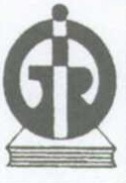 I n d i r a   G a n d h i   I n s t i t u t e   o f   D e v e l o p m e n t   R e s e a r c h,  M u m b a i
Financial Sector Reforms:              an Unfinished Agenda 


7th International Banking & Finance Conference 2013
“Road to Recovery and Growth – Role of Banks and Financial Sector” 

Mumbai, June 5, 2013
Ashima Goyal
1
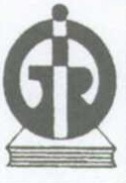 I n d i r a   G a n d h i   I n s t i t u t e   o f   D e v e l o p m e n t   R e s e a r c h,  M u m b a i
Structural Transformation
2
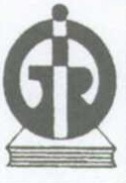 I n d i r a   G a n d h i   I n s t i t u t e   o f   D e v e l o p m e n t   R e s e a r c h,  M u m b a i
India: Changing banks and markets
Source: RBI, CMIE, IFS
3
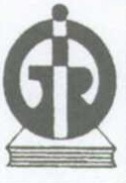 I n d i r a   G a n d h i   I n s t i t u t e   o f   D e v e l o p m e n t   R e s e a r c h,  M u m b a i
Bank nonperforming loans to total gross loans (%)
Source : Calculated from World Bank dataset
LAF daily: 2008-10
4
4
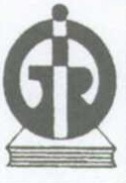 I n d i r a   G a n d h i   I n s t i t u t e   o f   D e v e l o p m e n t   R e s e a r c h,  M u m b a i
Risks
5
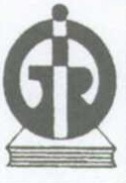 I n d i r a   G a n d h i   I n s t i t u t e   o f   D e v e l o p m e n t   R e s e a r c h,  M u m b a i
Spreads between 3 month T-Bill and inter-bank rates
Spreads between bank rate and lending rate
Source : Calculated from RBI
6
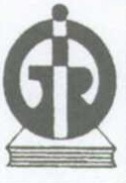 I n d i r a   G a n d h i   I n s t i t u t e   o f   D e v e l o p m e n t   R e s e a r c h,  M u m b a i
Volatile constituents of capital flows
Banks off -balance sheet items (Rs. Crs)
Source : Report on trend and progress of banking in India, RBI (2011)
7
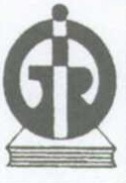 I n d i r a   G a n d h i   I n s t i t u t e   o f   D e v e l o p m e n t   R e s e a r c h,  M u m b a i
India: FPI and BSE sensex
8
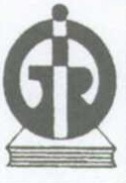 I n d i r a   G a n d h i   I n s t i t u t e   o f   D e v e l o p m e n t   R e s e a r c h,  M u m b a i
India: FPI and BSE sensex
9
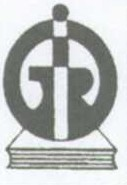 I n d i r a   G a n d h i   I n s t i t u t e   o f   D e v e l o p m e n t   R e s e a r c h,  M u m b a i
Thank you
10